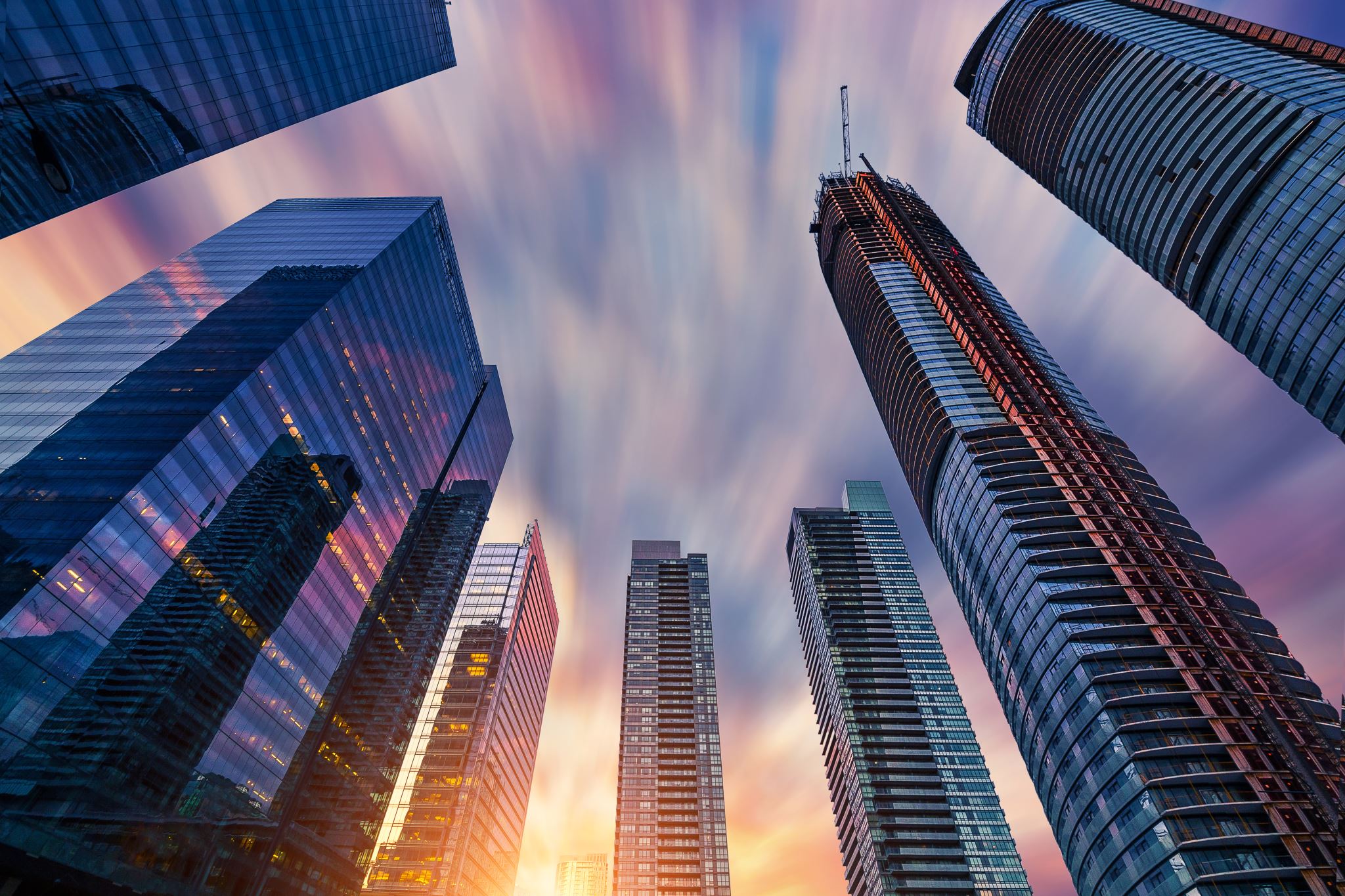 International migration: the impact of linguistic proximity on preferred destinations
By Chiara Lago 
2LSCA
Introduction:
Reason for migration
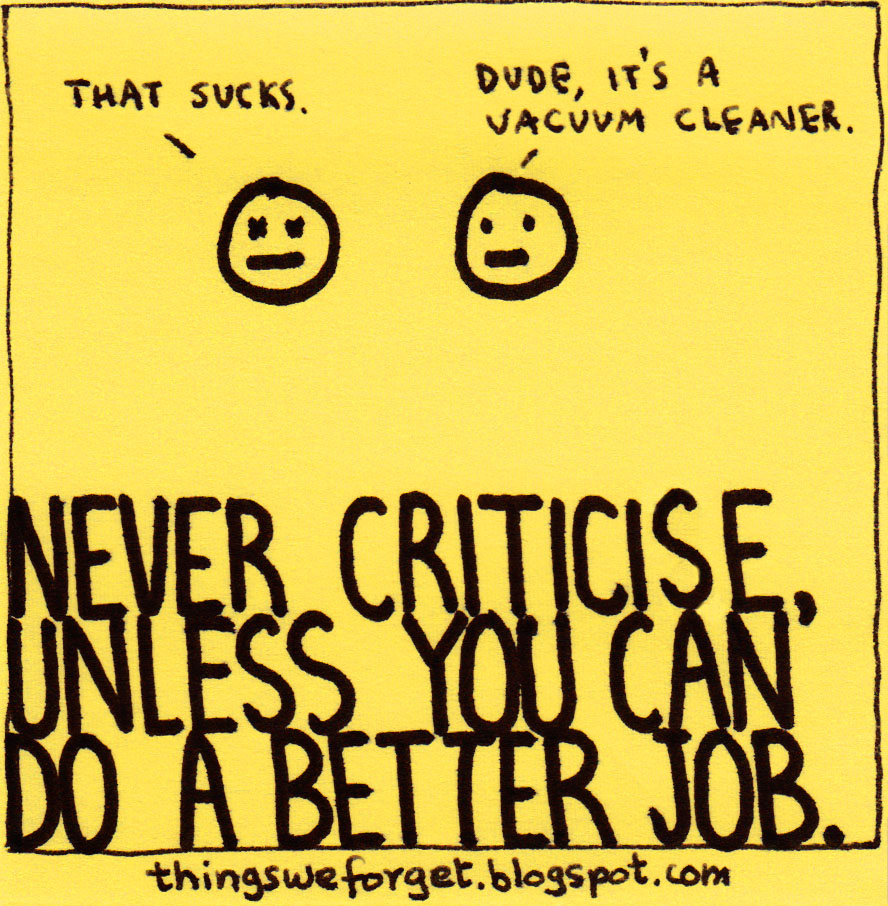 Migrants migrate with the aim of finding better living conditions. They objective in the country of destination is to find a better job and a welcoming company to help them.
ND.
The role of linguistic distance in migration
The article explains the study of the role of language in determining international migration flows between 30 OECD countries and all countries of the world from 1980 to 2010. the flows are greater at high levels of linguistic proximity, this means that the higher the degree of similarity between the mother tongues of migrants and the language spoken in the destination countries and the greater the migratory flow. Migration flows to a country with the same first official language as that of the country of origin are 20% higher than those to a destination with the furthest language.
English is the most widespread language in the world in fact it is not an obstacle for migrants, for several reasons:
-it is taught as a second language in many countries
- usually temporarily migrates to Anglophone countries to improve their knowledge of the English language
Widely spoken languages as an additional pull factor in migration
Linguistic enclaves
Migrants usually migrate to countries where there are large communities with their own linguistic background                 (= linguistic enclaves). According to the studies, linguistic proximity is not important for migrants if there are linguistic enclaves in the country of destination.